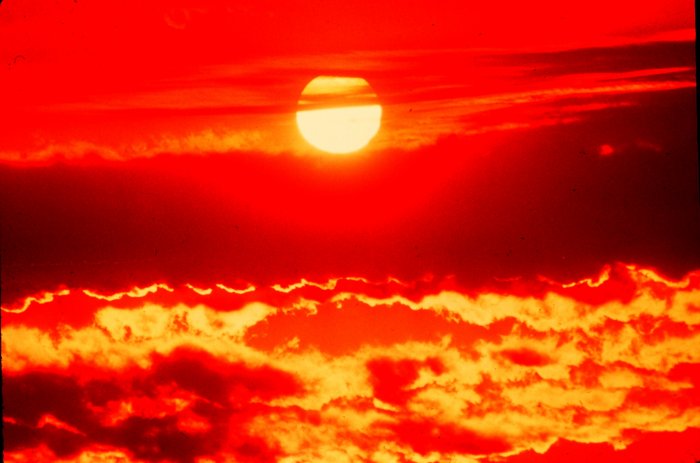 The Flow of Energy
Energy of Transformation
Energy	
Capacity of doing work
Supplying heat
Heat (q): energy that is transferred from one object to another because of temperature difference
Flows from hot  cold
Chemical Potential Energy
Stored in chemical bonds
Thermochemistry
Study of energy changes that occur during chemical reactions and change in state.
System: the reaction
Surroundings: everything else in the universe
Law of Conservation of Energy: energy is neither created or destroyed
System and Surroundings
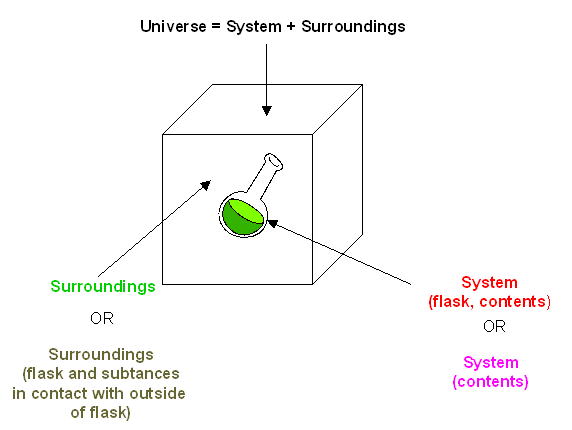 Types of Thermochemical Rxn.
Endothermic Process: absorbs heat from the surroundings
Exothermic Process: heat is released to the surroundings
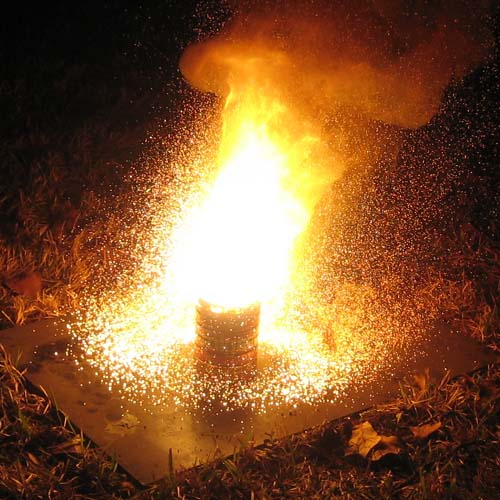 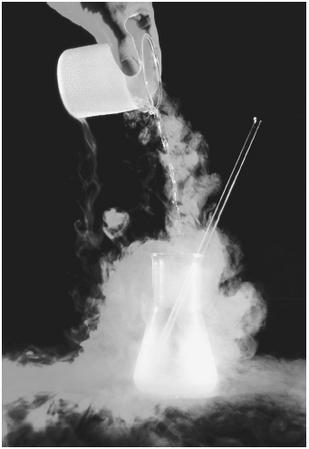 Measuring Heat
Calorie
Amount of energy needed to raise 1g of H20 1ºC
1 Calorie = 1 kilocalorie = 1000 calorie
10g sugar  41 Calories or 41,000 calories
Joule = SI unit for energy
1 joule raises 1g H2O 0.2390ºC
1 joule=0.2390cal 	or 	4.184J = 1cal
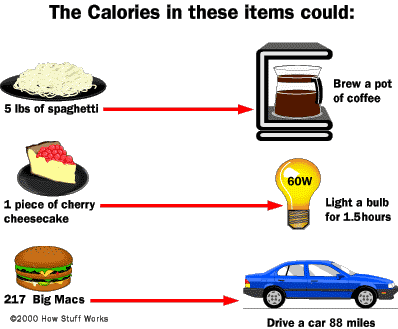 Heat Capacity
Heat Capacity: amount of heat needed to raise the temperature of any object 1ºC 
aka Specific Heat
Depends on mass and chemical composition
greater mass  greater the heat capacity
On a sunny day, a piece of steel would be too hot to touch while a puddle would be cool
Calculating Specific Heat
The temperature of a 95.4g piece of copper increases from 25.0ºC to 48.0ºC when the copper absorbs 849J of heat.  What is the specific heat of copper?
mCu = 95.4g			CCu= ? J/(g·ºC)
ΔT= (48.0-25.0)=23.0ºC	q = 849J